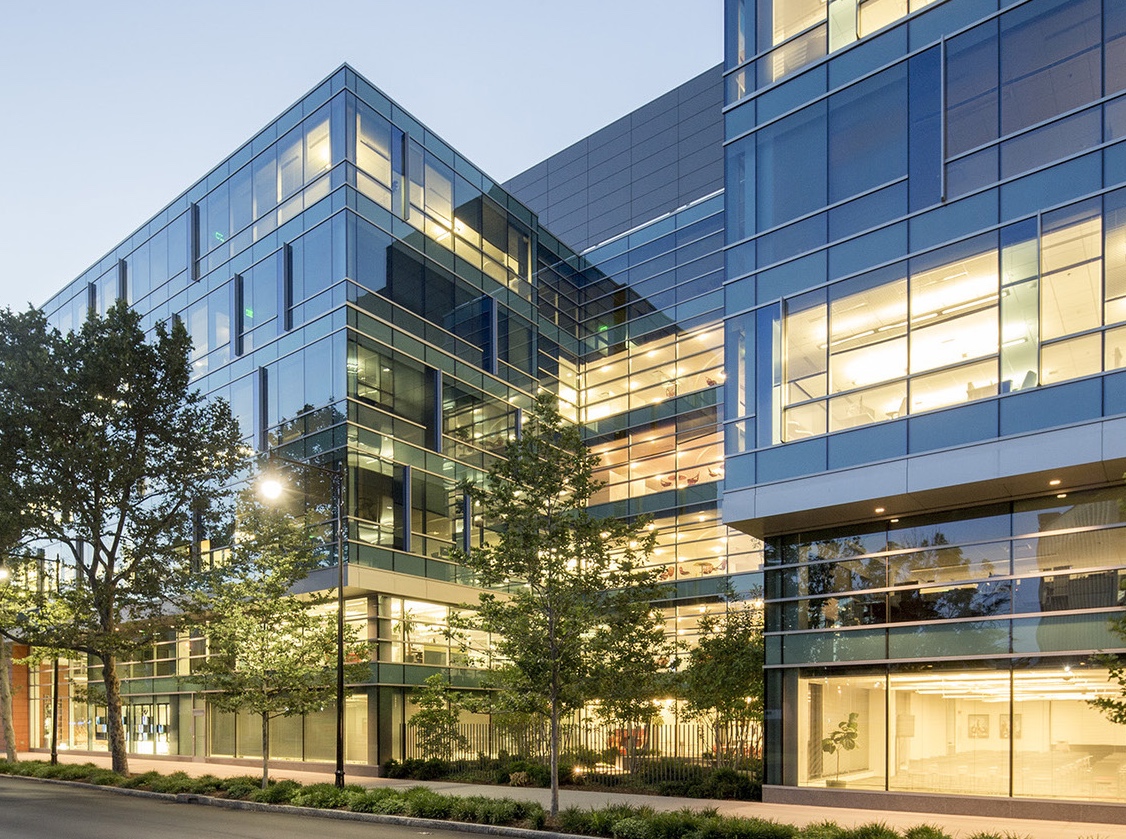 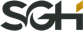 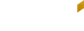 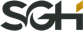 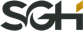 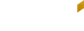 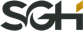 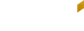 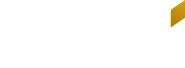 Instructional slide only, do not use
On Title Slides that use photography, copy the logo on this slide and paste it over the photo.

*use this logo on darker imagery
*hide this slide before publishing
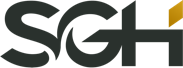 Instructional slide only, do not use
On Title Slides that use photography, copy the logo on this slide and paste it over the photo.

*use this logo on lighter imagery
*hide this slide before publishing
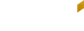 Instructional slide only, do not use
If a photo covers the upper right side of a slide, copy the logo from this slide and paste it over the photo. 

*use this logo on darker imagery
*hide this slide before publishing
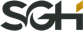 Instructional slide only, do not use
If a photo covers the upper right side of a slide, copy the logo from this slide and paste it over the photo. 

*use this logo on lighter imagery
*hide this slide before publishing